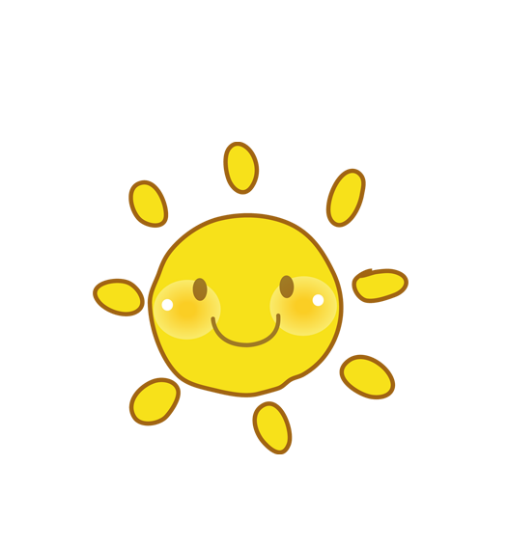 Bài 19:
Phép cộng, phép trừ (có nhớ) trong phạm vi 100
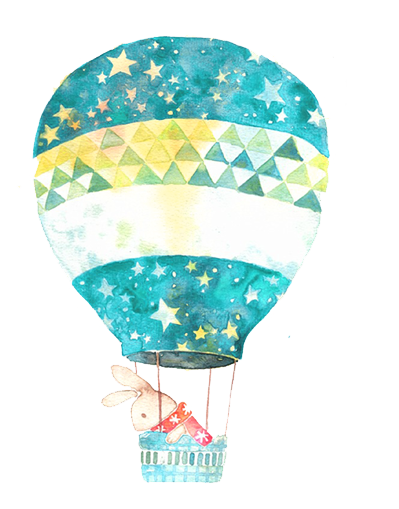 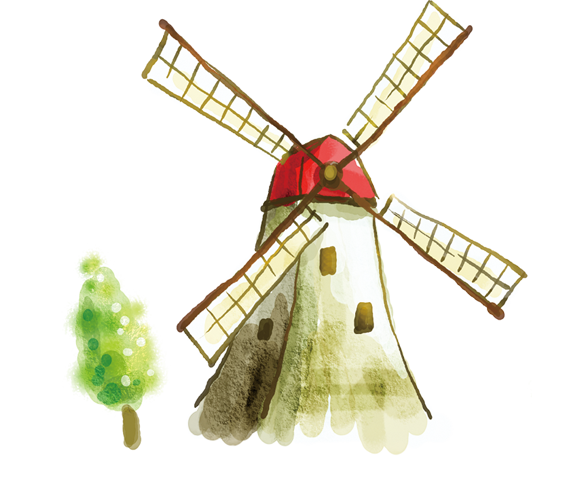 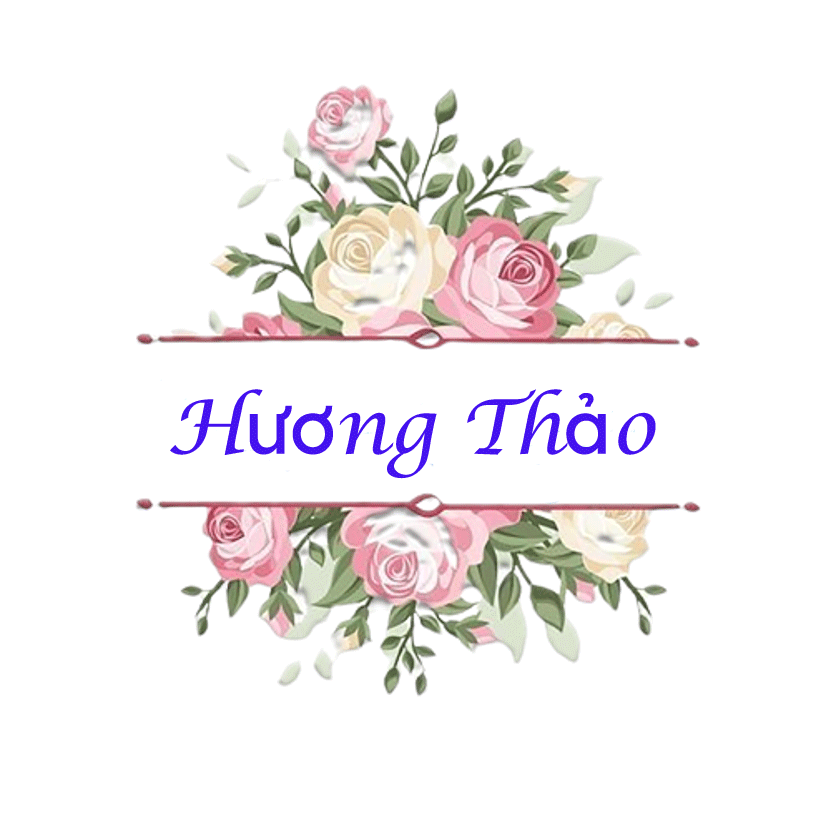 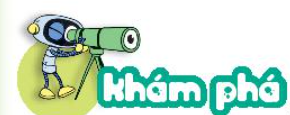 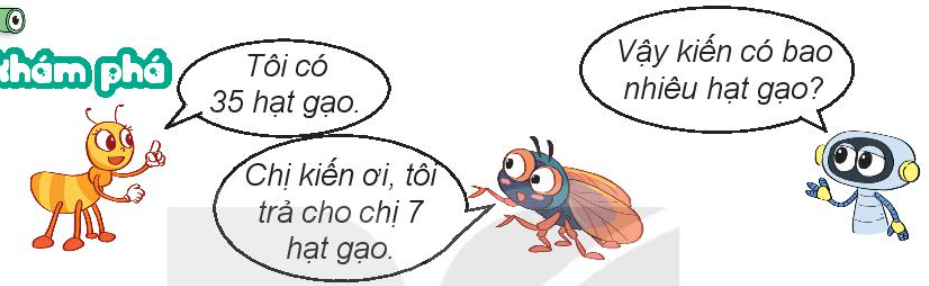 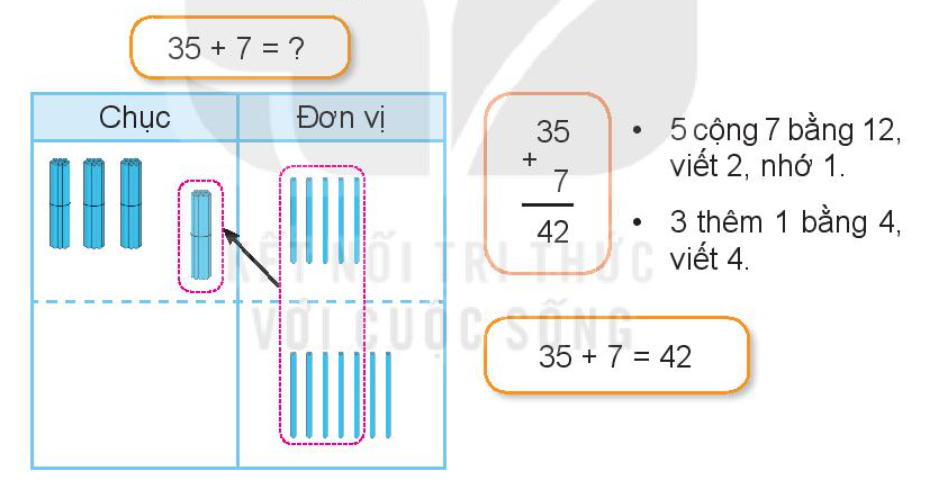 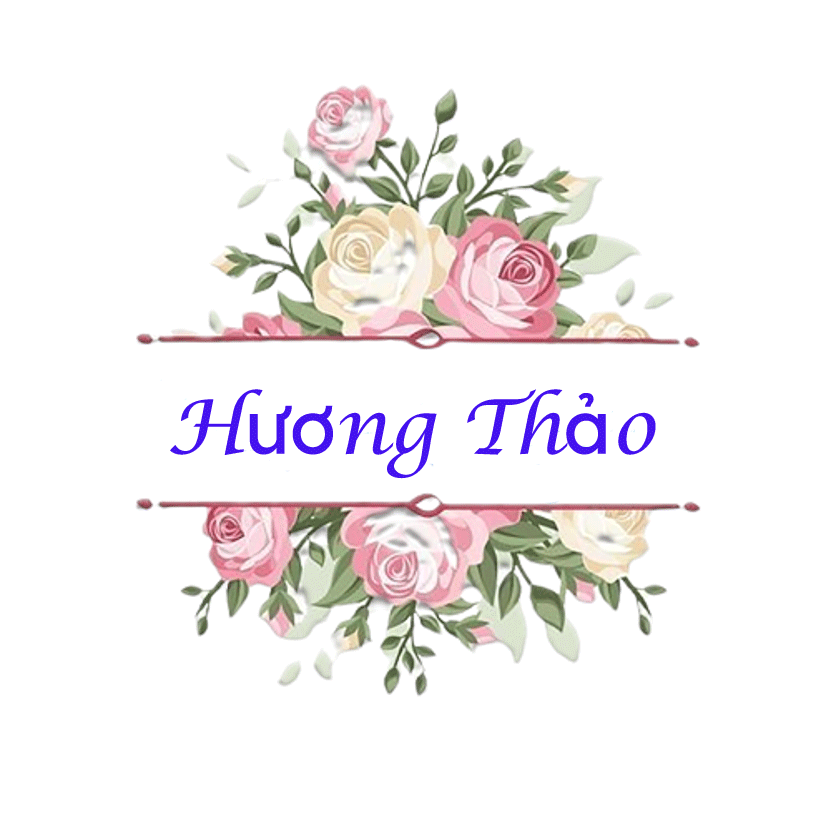 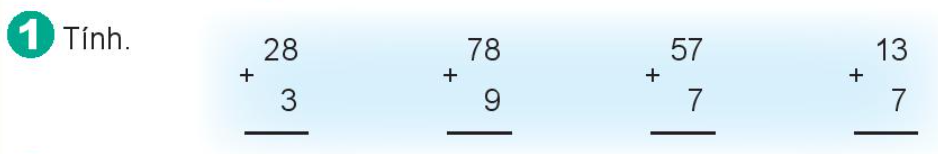 31
87
64
20
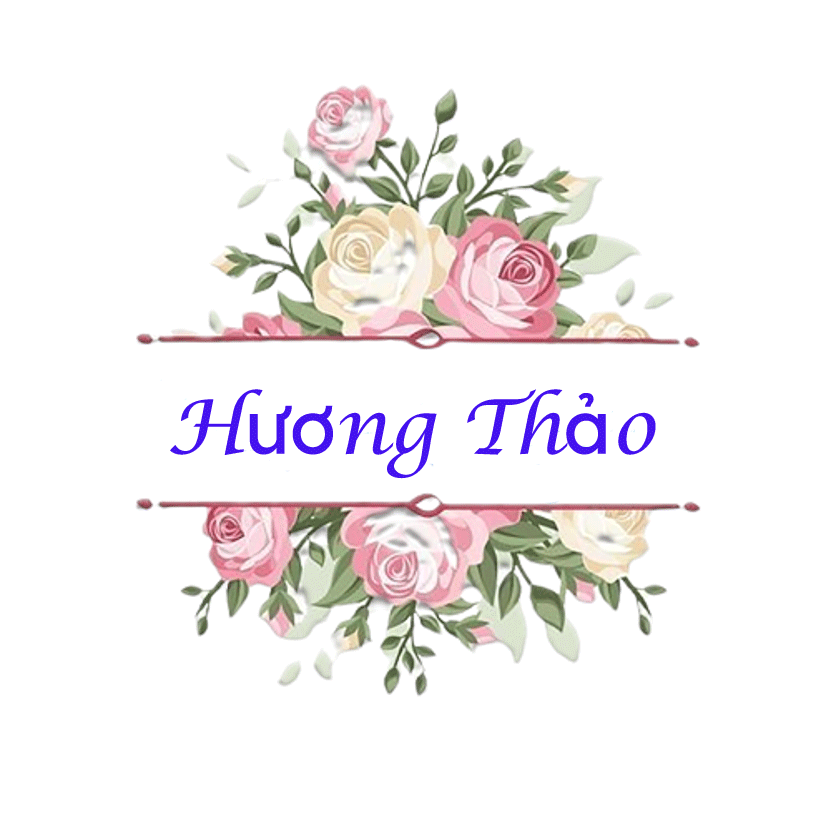 35
  6
－
41
47
  8
－
55
89
  2
－
91
63
  9
－
72
+
+
+
+
Chum B đựng nhiều nước nhất và đựng:
61 l + 9 l = 70 (l)
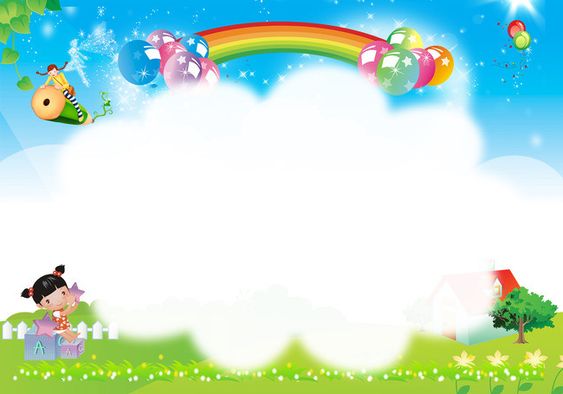 Chúc các thầy cô mạnh khoẻ
Chúc các con chăm ngoan